NHSSP PE Subject Leaders
Wednesday 27th September 1-3pm

Kim Henderson
consult@kimhenderson.co.uk

Welcome!
Agenda
Welcome and introductions

Achievements and aspirations

Mapping out actions for this year

CPD needs analysis and support

School Sport and Activity Action Plan

Achieving Quality Mark for PE

AOB
Questions, issues, worries……..
New to role

Experienced PESL – keeping the momentum, impact and sustainability
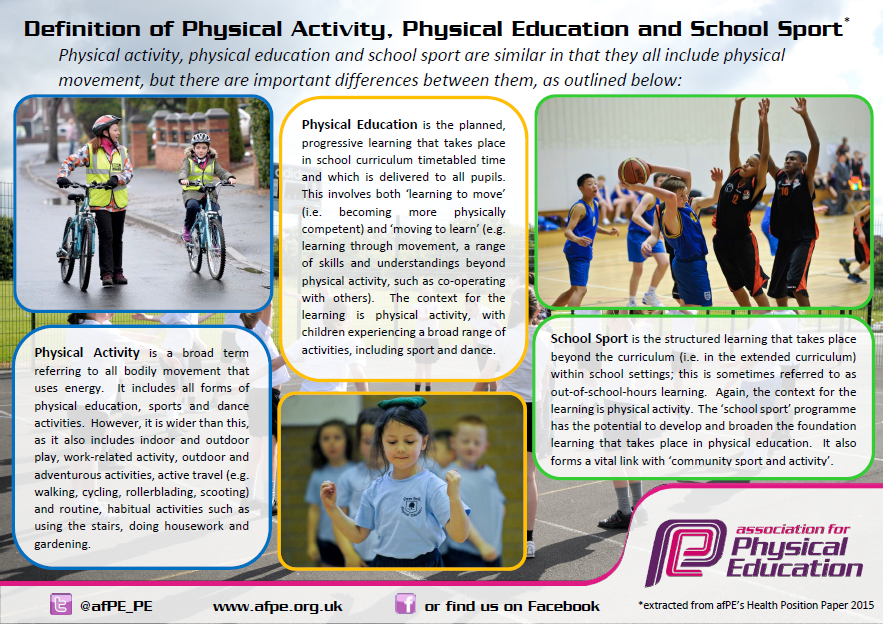 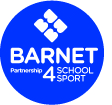 [Speaker Notes: House keeping etc]
Review and reflections on last year 2022/23
Actions and Impact……..

What did you do in PE last year – any curriculum changes?
Any actions that have helped to increase the levels of PA?
Inclusion – PE and sport for everyone?
Engagement and participation?
Attitudes and behaviours?
PE and sport premium
Why do we have the premium?

What are it’s core aims?
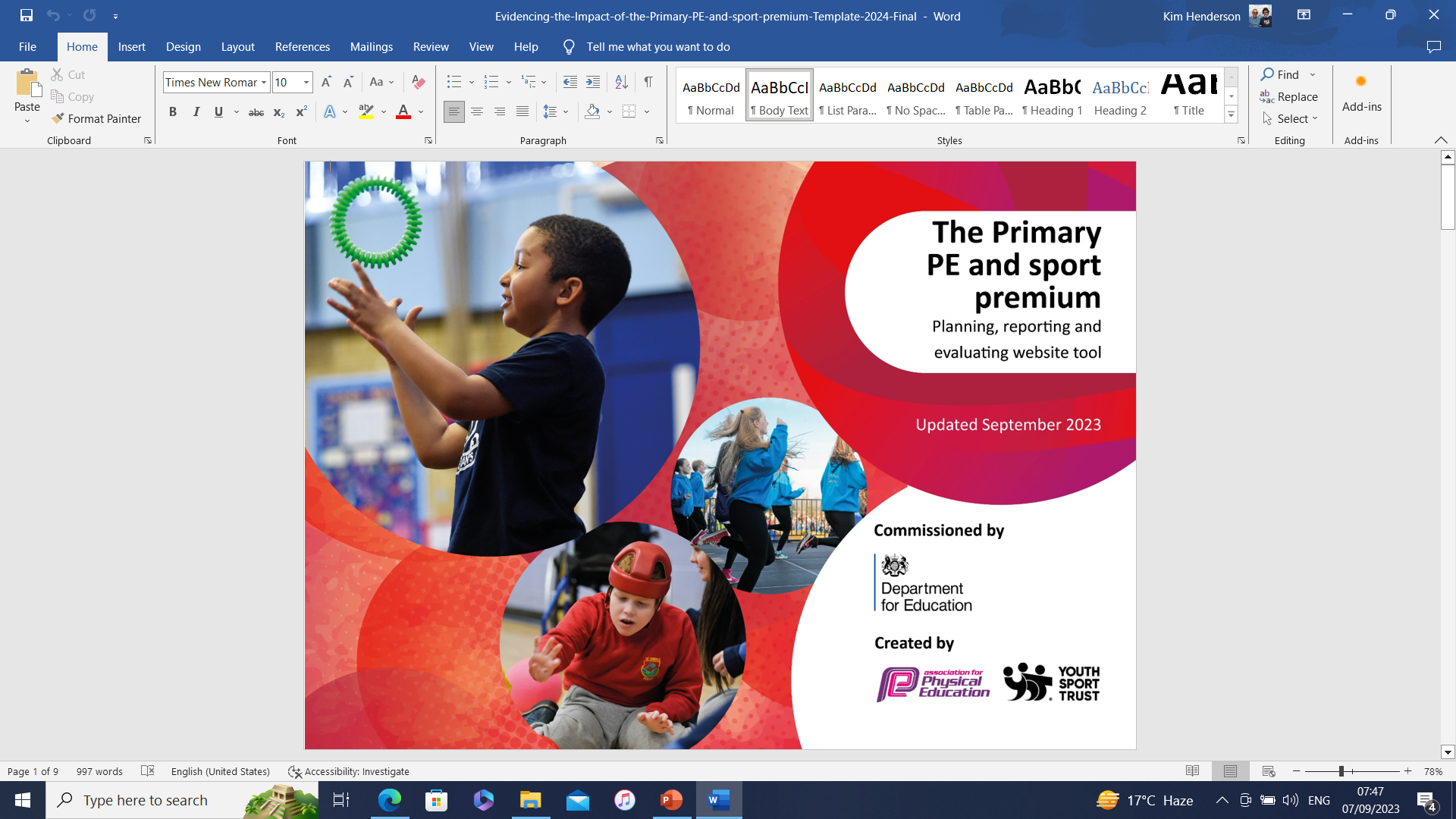 About the PE and sport premium
All children and young people should live healthy active lives. The UK Chief Medical Officers recommend that all children and young people should take part in moderate to vigorous intensity physical activity for at least 60 minutes every day. Children with special educational needs and disabilities should take part in 20 minutes of daily activity. The Childhood Obesity Plan says that at least 30 minutes of daily activity should take place in schools.

Schools have a key role to play in achieving this aim. This is particularly true of primary schools where the foundations of positive and enjoyable participation in regular physical activity are embedded. 

All children should have equal access to high-quality PE provision and opportunities to experience and participate in a wide range of sports and physical activities. 

Academic achievement can improve in school because of the benefits children can gain.
About the PE and sport premium
Schools should use the PE and sport premium funding to make additional and sustainable improvements to the PE, sport and physical activity they provide, such as:

funding high-quality PE and sport for at least 2 hours a week, complemented by a wide range of extracurricular sport and competitive opportunities
providing or improving equal access to sport for boys and girls

Schools should prioritise PE and sport premium spending to improve in the following 5 key areas:

increasing all staff’s confidence, knowledge and skills in teaching PE and sport
increasing engagement of all pupils in regular physical activity and sport
raising the profile of PE and sport across the school, to support whole school improvement
offer a broader and more equal experience of a range of sports and physical activities to all pupils
increase participation in competitive sport
Using the PE and sport premium
Schools must use the PE and sport premium to:

build capacity and capability in the school and make sure that improvements made to the quality of PE, sport and physical activity provision now are sustainable and will benefit pupils joining the school in future

develop or add to the PE, sport and physical activity that the school provides

Continued professional development
Schools should see the continued professional development (CPD) of teachers as a key priority to make sure that the future quality of the teaching of PE, sport and physical activity is sustainable. This includes providing staff with:
professional development
mentoring
appropriate training
access to external resources
Key priorities and planning for this year
What are you planning to do – consolidating and embedding, new developments, extending and progressing?
PE curriculum, PA, school sport?
Key indicators to be addressed?
Intended impact?
Sustainability?
CPD needs analysis and support
School Sport and Activity Action Plan (updated July 2023)
Key partners:

Department for Education working with;
 Department for Culture, Media and Sport;
 and Department for Health and Social Care
School Sport and Activity Action Plan July 2023 - Summary of actions
High quality PE and sport for all pupils 
By the end of 2023 the DfE will publish non-statutory guidance to help primary and secondary schools deal with the issues they face in providing high quality PE and sport, including a focus on girls’ equal access and at least 2 hours of PE and sport a week. 
In summer 2023 the DfE will publish updated guidance on the Primary PE and Sport Premium, alongside a refreshed tool from the Association for Physical Education and Youth Sport Trust to help schools plan, report and evaluate the use of their premium. 
The Department will continue to support Drowning Prevention Week in June 2024. New water safety lesson resources for primary schools will be available. 
In summer 2024 the new digital reporting tool for the PE premium will become available for schools to use. In academic year 2024/25 all schools in receipt of the PE premium will be required to complete the digital tool to report on their premium spend. Extra-curricular sport and competition
School Sport and Activity Action Plan July 2023
Extra-curricular sport and competition 
At the end of the Opening School Facilities programme in March 2025, Active Partnerships and consortium partners will publish a practical guide with details of how schools can effectively use their sport facilities to increase the participation rates of some of the most inactive groups. 
In autumn 2023 the refreshed School Games Mark will be made available to schools. 
Sport activities will continue to be provided through the Holiday Activity and Food programme in Easter, summer and winter school holidays. We will celebrate new partnerships between the swimming and water safety providers and HAF clubs in the summer holidays. 
DfE and DCMS will collaborate with the Youth Sport Trust and national governing bodies to use the annual National School Sport Week to recognise schools that offer a minimum of 2 hours PE and equal access to sports during curriculum time and additional extracurricular activities.
Association for Physical Education Quality Mark
What?

Why?

How?
afPE Quality Mark for Physical Education, School Sport & Physical Activity - Association for Physical Education - Association For Physical Education | P.E.